Эффективность психосоциальной поддержки больным туберкулезом в Восточно-Казахстанской области
Светлана Пак
Проект USAID TB CARE I
Представительство KNCV в Центральной Азии

16 – 17 мая 2013 г., Астана
Программа психосоциальной поддержки больным ТБ МЛУ
Проект -  «Менеджмент ТБ МЛУ и социальная поддержка больным туберкулезом»
Донор - USAID 
Период - январь 2009 – октябрь 2010 
	Проектная область – ВКО
Программа психосоциальной поддержки больным ТБ МЛУ
Партнеры:
НЦПТ
Акимат Восточно-Казахстанской области
Областное управление координации занятости и социальных программ ВКО
Областное управление здравоохранения
Управление 
Противотуберкулезная служба области
Территориальные центры социальной помощи населению
Цель проекта:
Создание модели психосоциальной
поддержки больных 
туберкулезом с множественной 
лекарственной устойчивостью 
для удержания их на лечении
Характеристика  больных ТБ МЛУ прошедших через програму психосоциальной помощи, март – декабрь 2010г.
Программа психосоциальной поддержки больных ТБ МЛУ в ВКО
укрепление комплексного лечения и ухода посредством создания и поддержания  коммуникации между медицинскими работниками и пациентами
Программа психо-
социальной поддержки
повышение приверженности больных к лечению
предотвращение перерывов в лечении или отрывов от лечения
ПАЦИЕНТ - ОРИЕНТИРОВАННЫЙ ПОДХОД: 
основные составляющие
Клинический 
уход
Психологическая 
поддержка
Социально-
экономическая 
поддержка
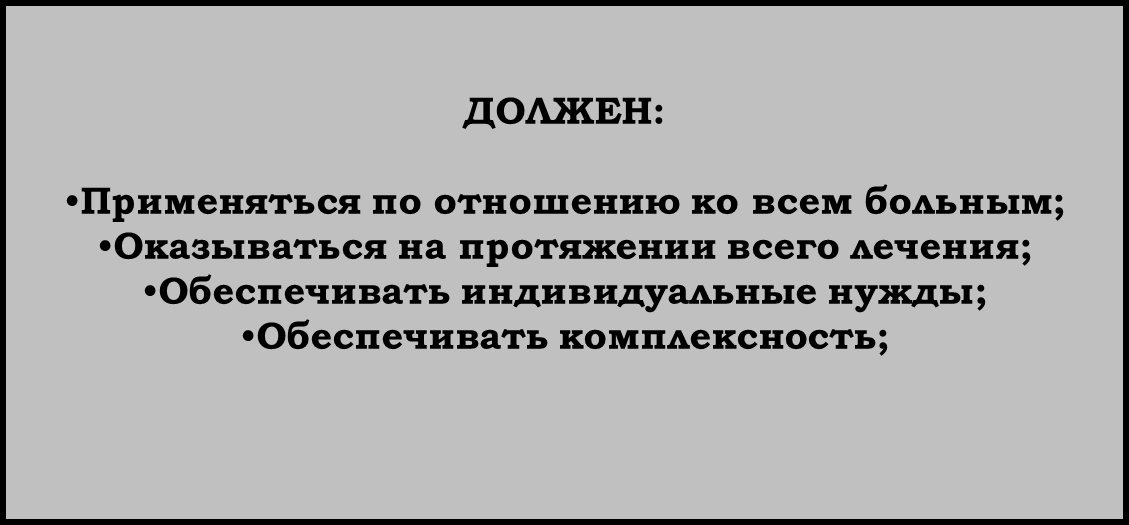 ПСИХОСОЦИАЛЬНАЯ ПОДДЕРЖКА  
(мульти-дисциплинарная команда)
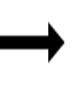 Врач - фтизиатр
ЦВКК ПО ТБ/ТБ-МЛУ
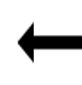 УИС
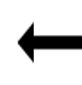 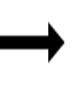 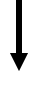 КУРАТОР ГПСП (зав. амбулаторным отделением)
Финальный список больных, нуждающихся в поддержке
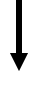 Группа психосоциальной поддержки (ГПСП):
Психолог (индивидуальная работа с пациентом и членами семьи – беседы, консультирование, оценка нужд с выездом на место жительства и пр.)

ГПСП (разработка индивидуального плана удержания больного на лечении)

Психолог: психологическая поддержка

Медсестра тубслужбы: клинический уход

Социальный работник: социальная помощь (любая)
ОСНОВНЫЕ ЭТАПЫ РАБОТЫ ГПСП:

Психосоциальное анкетирование 
(в первые две недели госпитализации и повторно – при переводе на амбулаторное лечение)

Оценка индивидуальных нужд и рисков отрыва от лечения

Формирование списка нуждающихся больных по разным направлениям

Изучение и актирование жилищно – бытовых условий пациентов

Разработка индивидуального плана удержания больного на лечении (корректируется в процессе лечения)
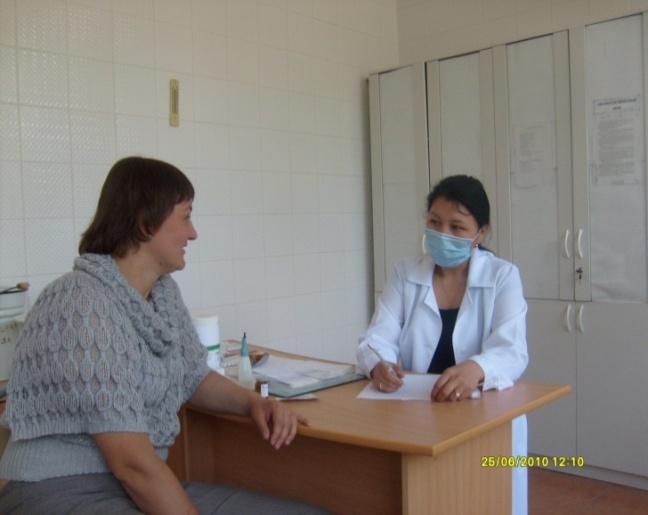 Психосоциальная помощь, оказанная 228 ТБМЛУ пациентам, март – декабрь 2010г.
Результаты программы (1)
Больные почувствовали участие и понимание со стороны персонала

Больные стали более доверительно относиться к медицинским работникам

Процент пропусков приема препаратов на амбулаторном эт снизился с 18% до 4%!!!! 

Среди бенефициаров проекта (более 400 человек, из них 44 злостных нарушителя в прошлом) – ни одного отрыва от лечения! 

Больные лучше понимают необходимость непрерывного лечения

Больные предлагают помощь в работе Группы поддержки
Результаты программы (2)
С января 2011 года в штатное расписание ОПТД ВКО и РПТД г. Семей введены ставки социальных работников и психологов

Показатель по оказанию социальной поддержки больным ТБ включён в рейтинг акимов районных уровней

С февраля 2010 года приказом акимата г. Семей о ежемесячной социальной поддержке 120 ТБ-МЛУ бльных (по 5000 тенге) на амбулаторном этапе до конца лечения

Бюджет ВКО на социальную помощь больным ТБ увеличился более чем в 18 раз, по сравнению с 2009 годом
СПАСИБО ЗА ВНИМАНИЕ!